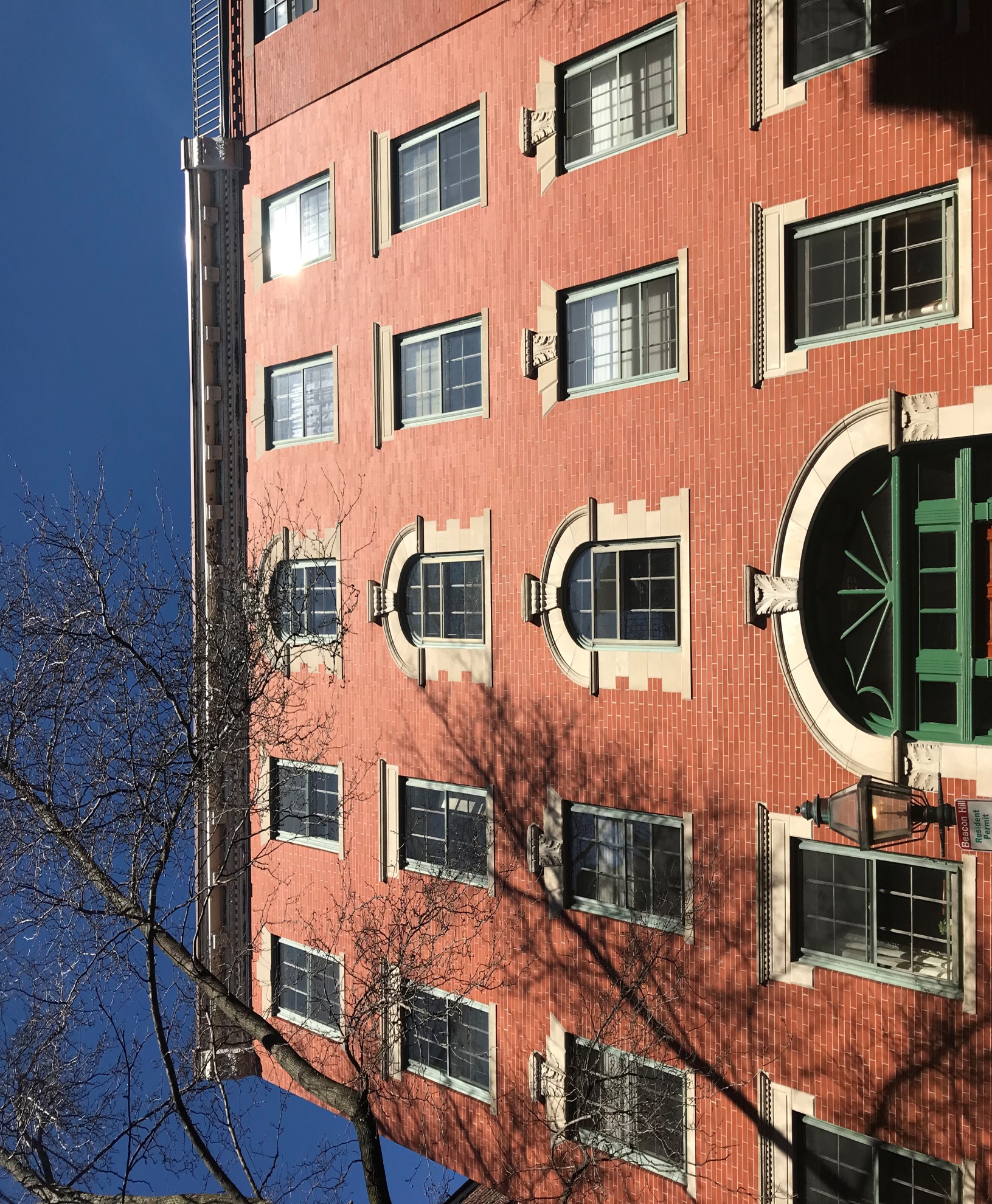 77a Revere Street
Roof Deck Replacement
ORIGINAL STAMPED DECK PLAN
FRONT & SIDE ELEVATION
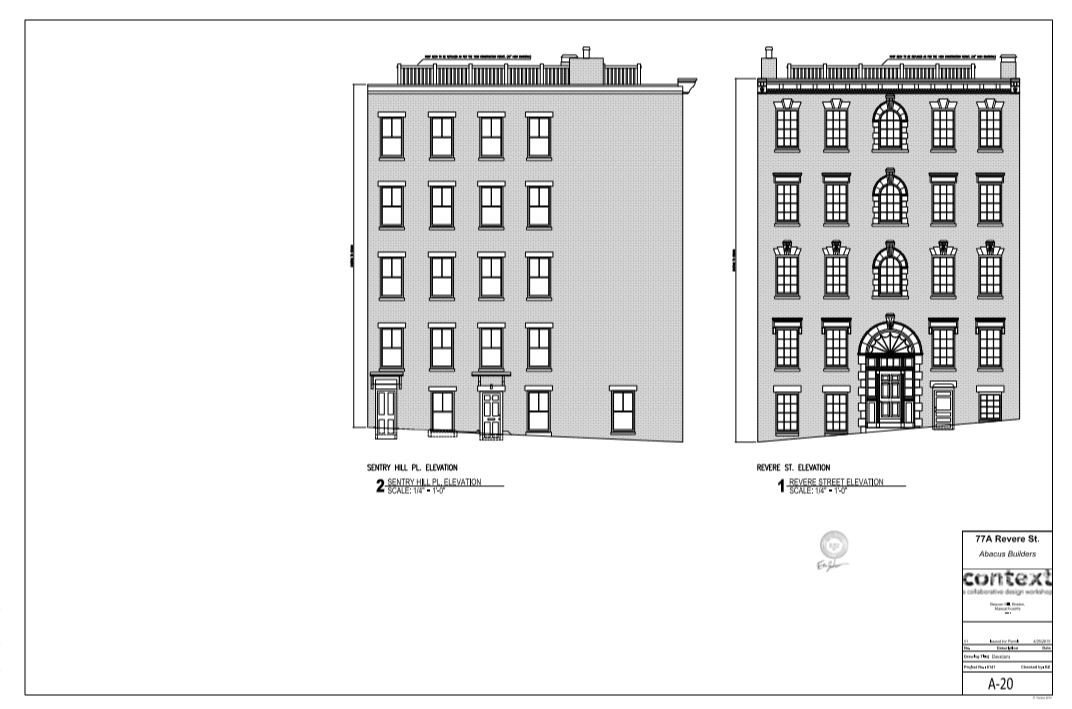 PHOTOS OF ORIGINAL WOODEN DECK
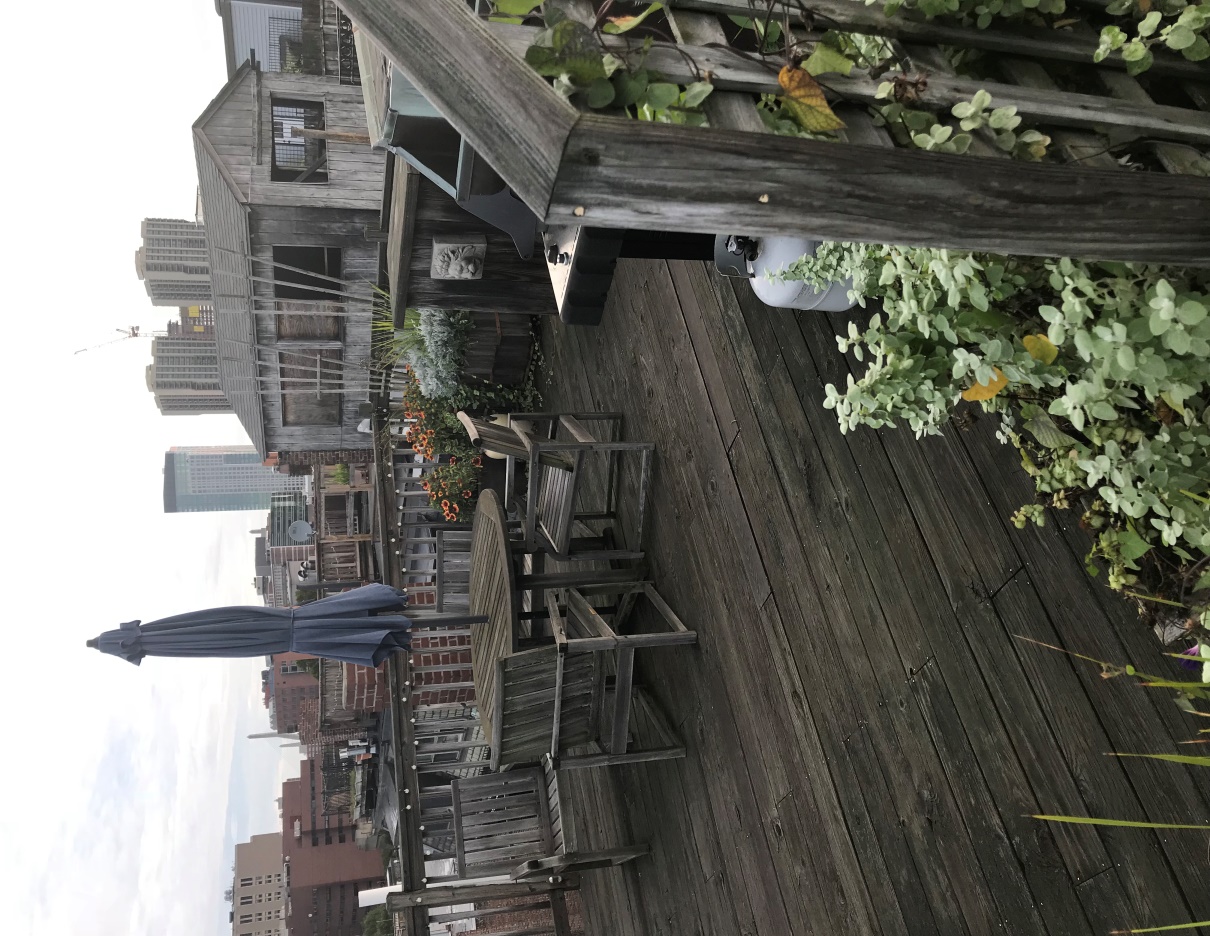 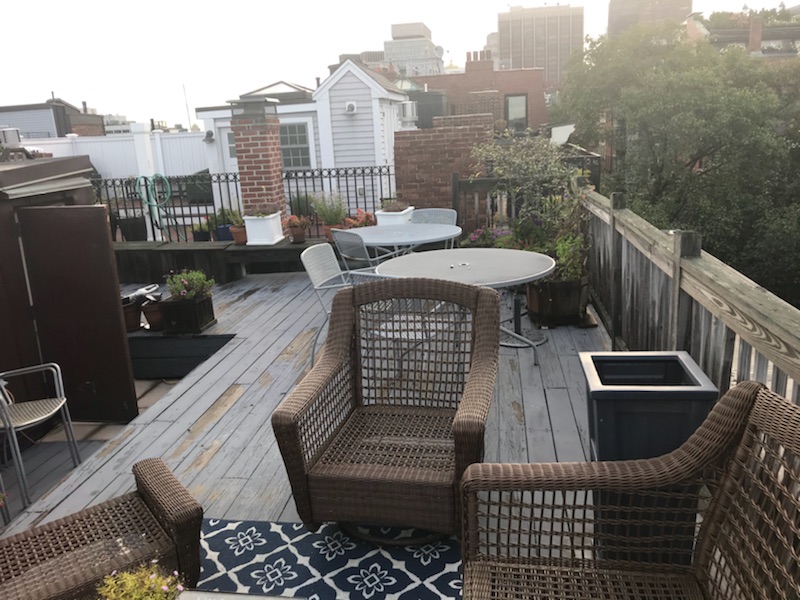 PROPOSED DECKING
THE DECKING ITSELF WILL BE TREX SELECT COMPOSITE DECKING IN SADDLE BROWN WITH COLOR MATCHING SCREWS
GUARDRAIL
OPTION A – CUSTOM FABRICATED, 42 INCH HIGH, VERTICAL SPINDLE BLACK METAL GUARDRAIL AS SEEN ON NEIGHBORING PROPERTIES AND IN THE PICTURE BELOW
OPTION B (PREFERRED) – OWNERS WOULD LIKE TO ADD A 5.5 INCH MAHOGANY HARDWOOD TOPRAIL SIMILAR IN DESIGN TO THE PICTURE BELOW
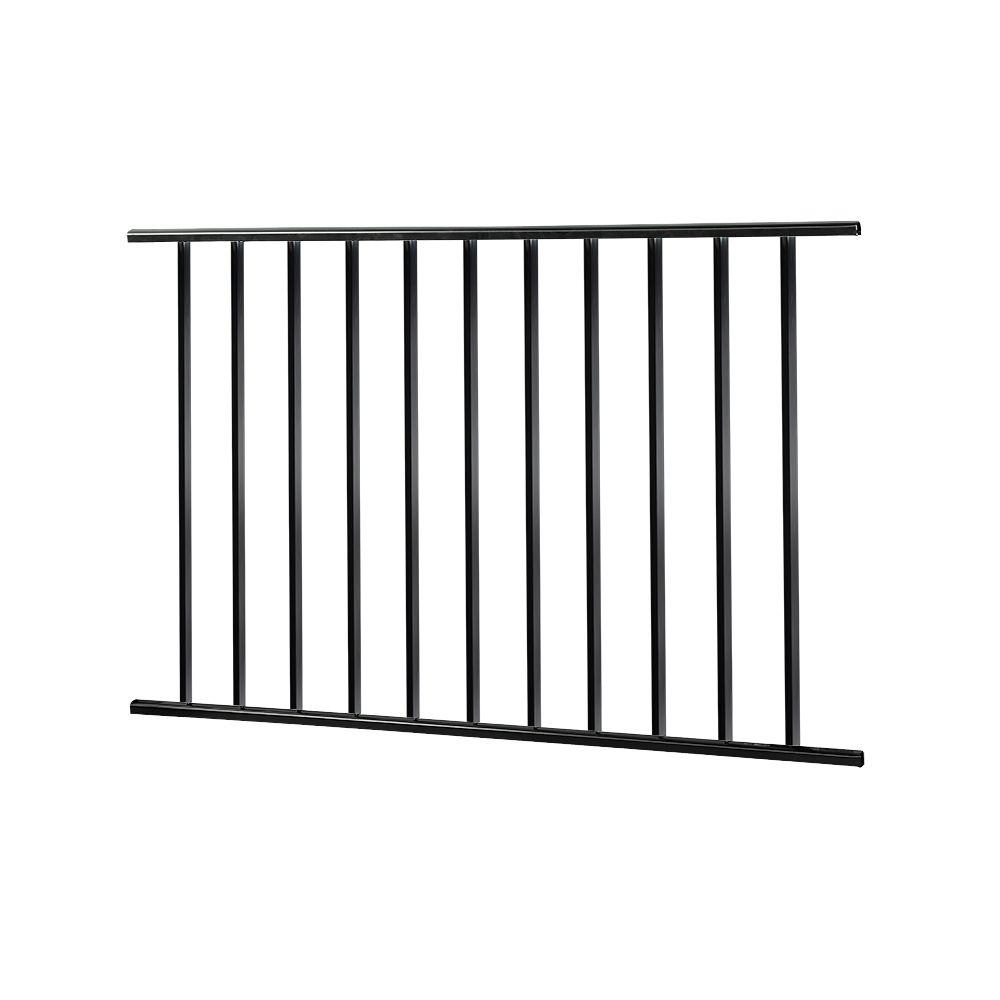 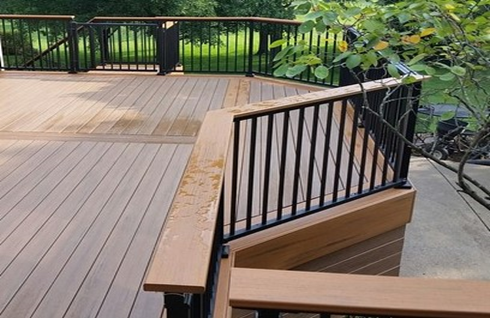 EXISTING ROOF CONDITIONS
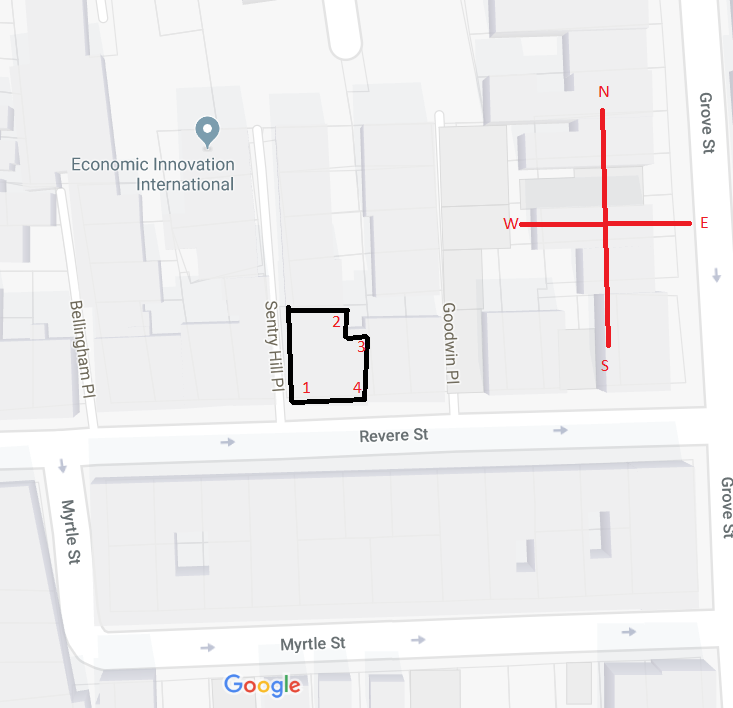 WE SET UP THE PERIMETER USING 52INCH HIGH CONES BEFORE TAKING STREET VIEW PHOTOS:10 INCH FOR FRAME42 INCH FOR RAILING HEIGHTH
EXISITNG ROOF CONDITIONS
1 SOUTH WEST CORNER
2 NORTH EAST CORNER
EXISTING ROOF CONDITIONS
4 SOUTH EAST CORNER
3 NE CORNER FACING NORTH
AERIAL STREET VIEW WITH PHOTO LOCATIONS MAPPED OUT
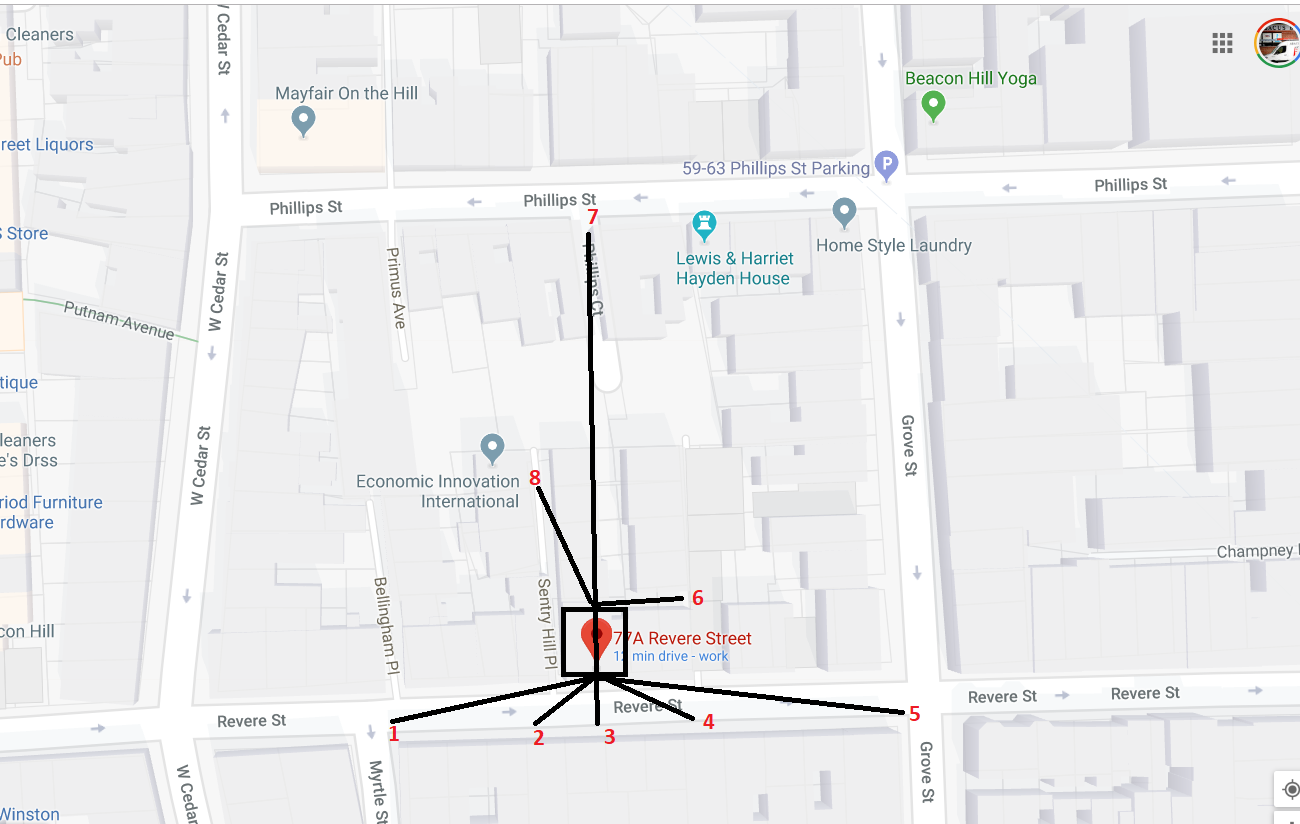 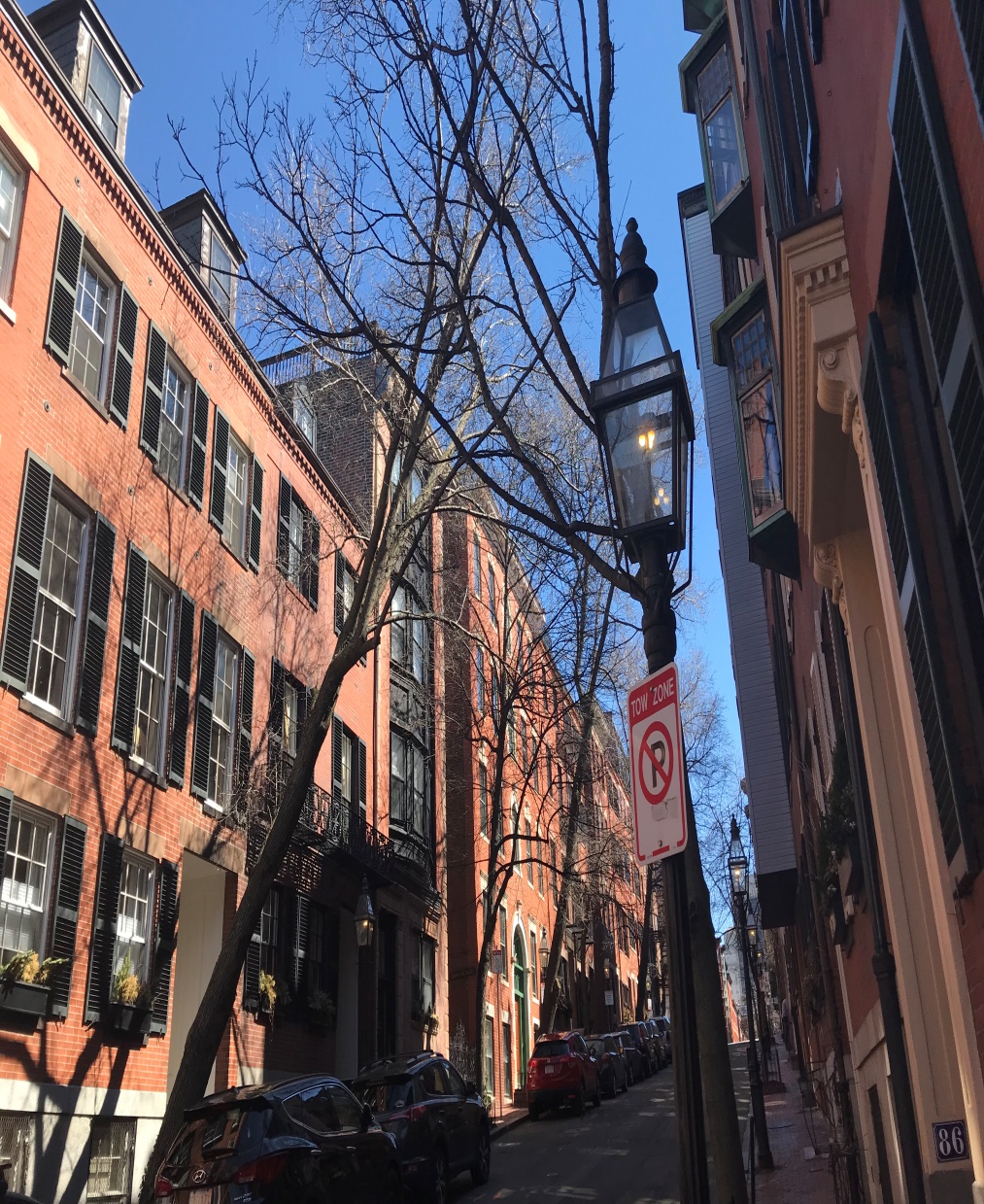 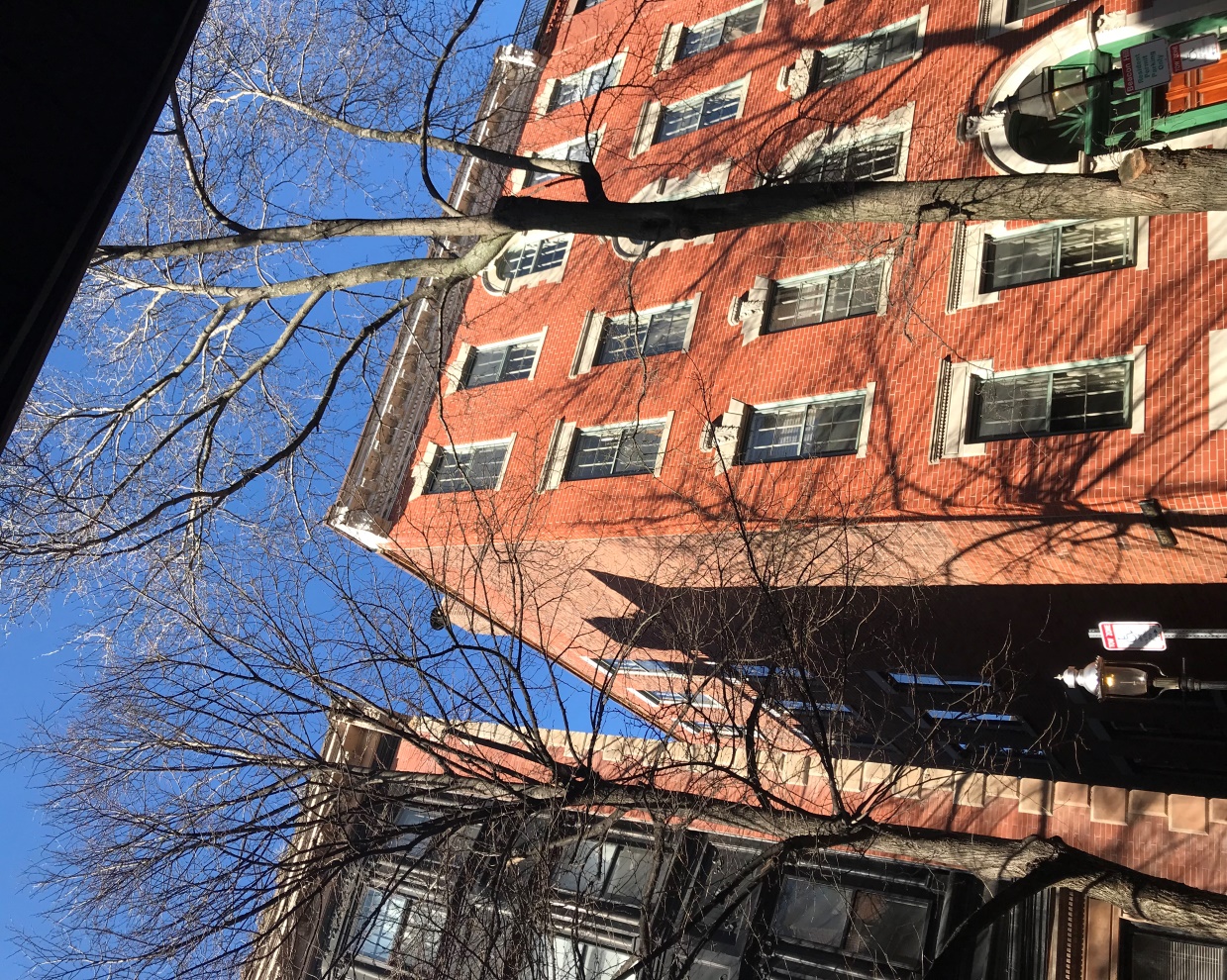 1
2
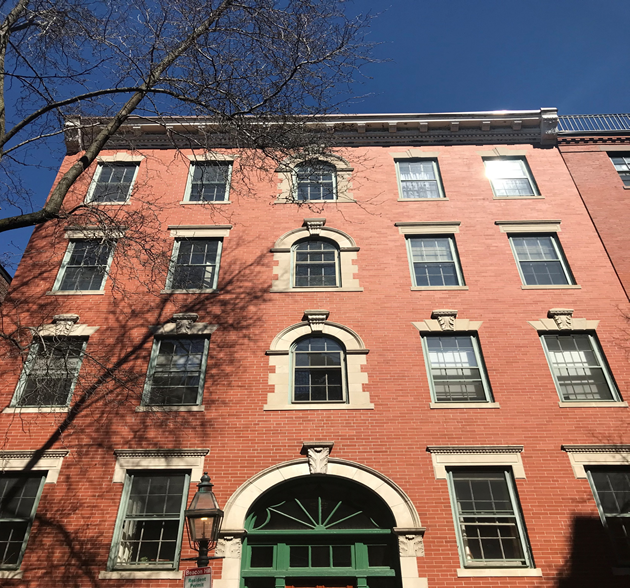 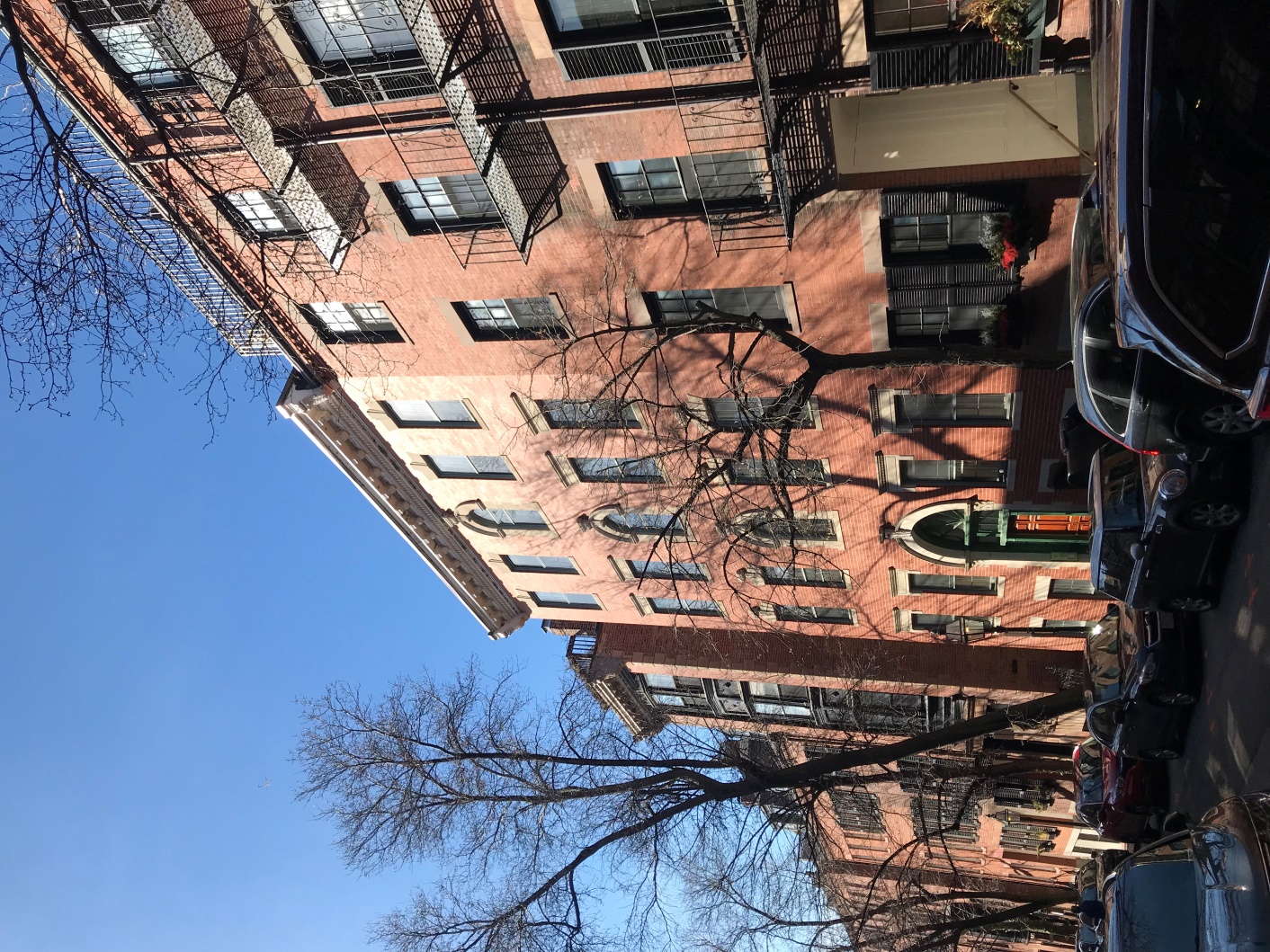 3
4
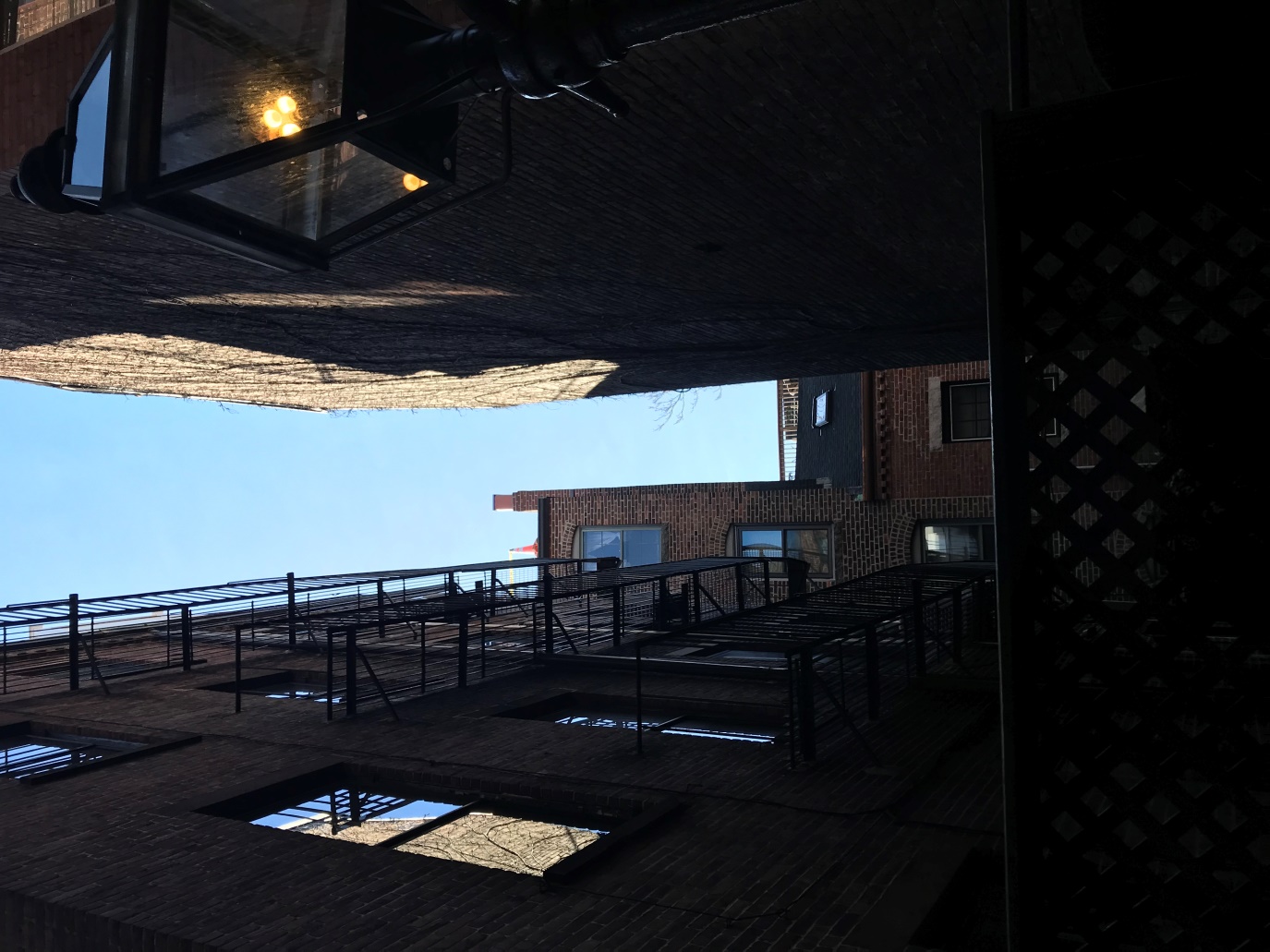 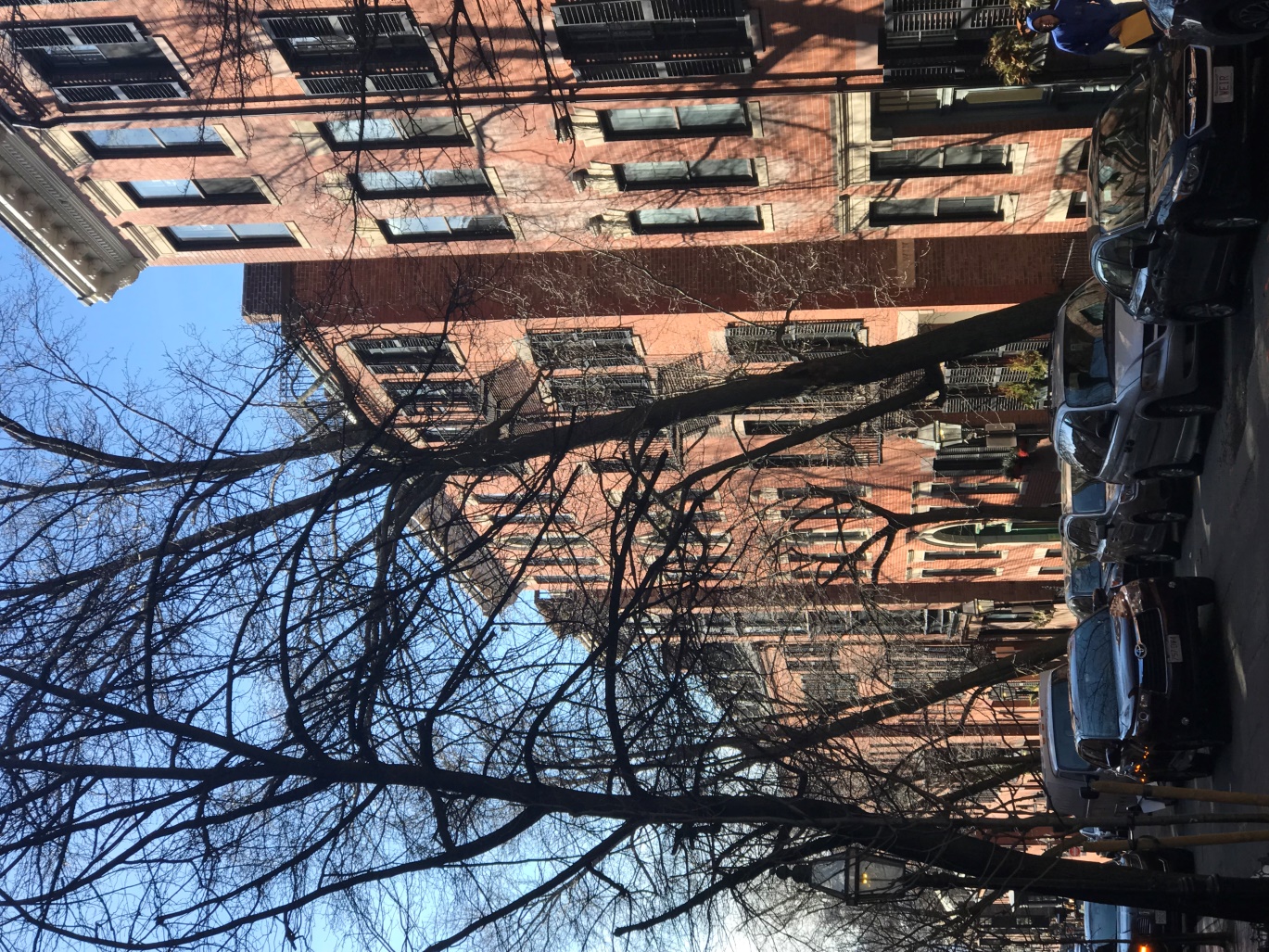 5
6
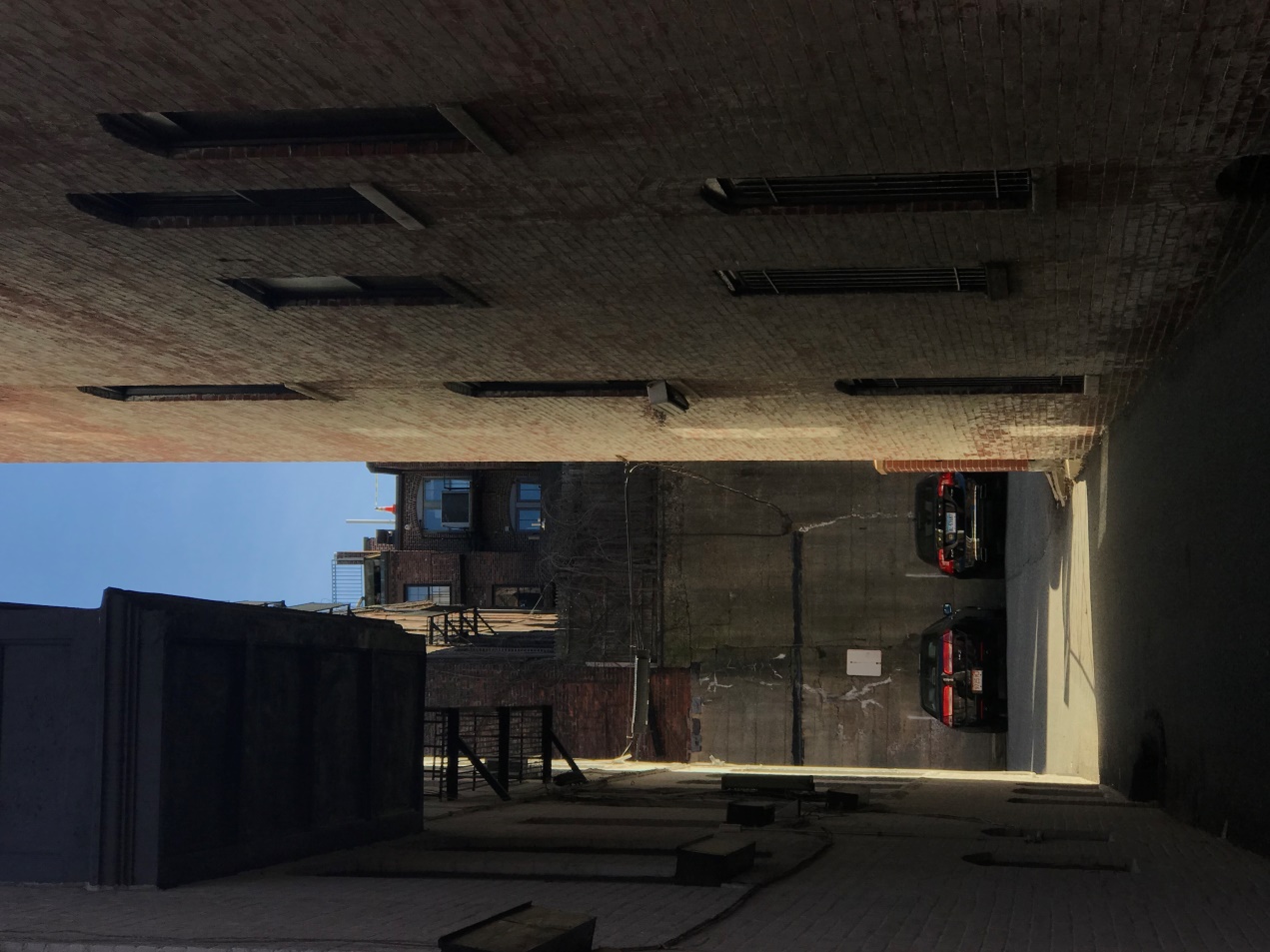 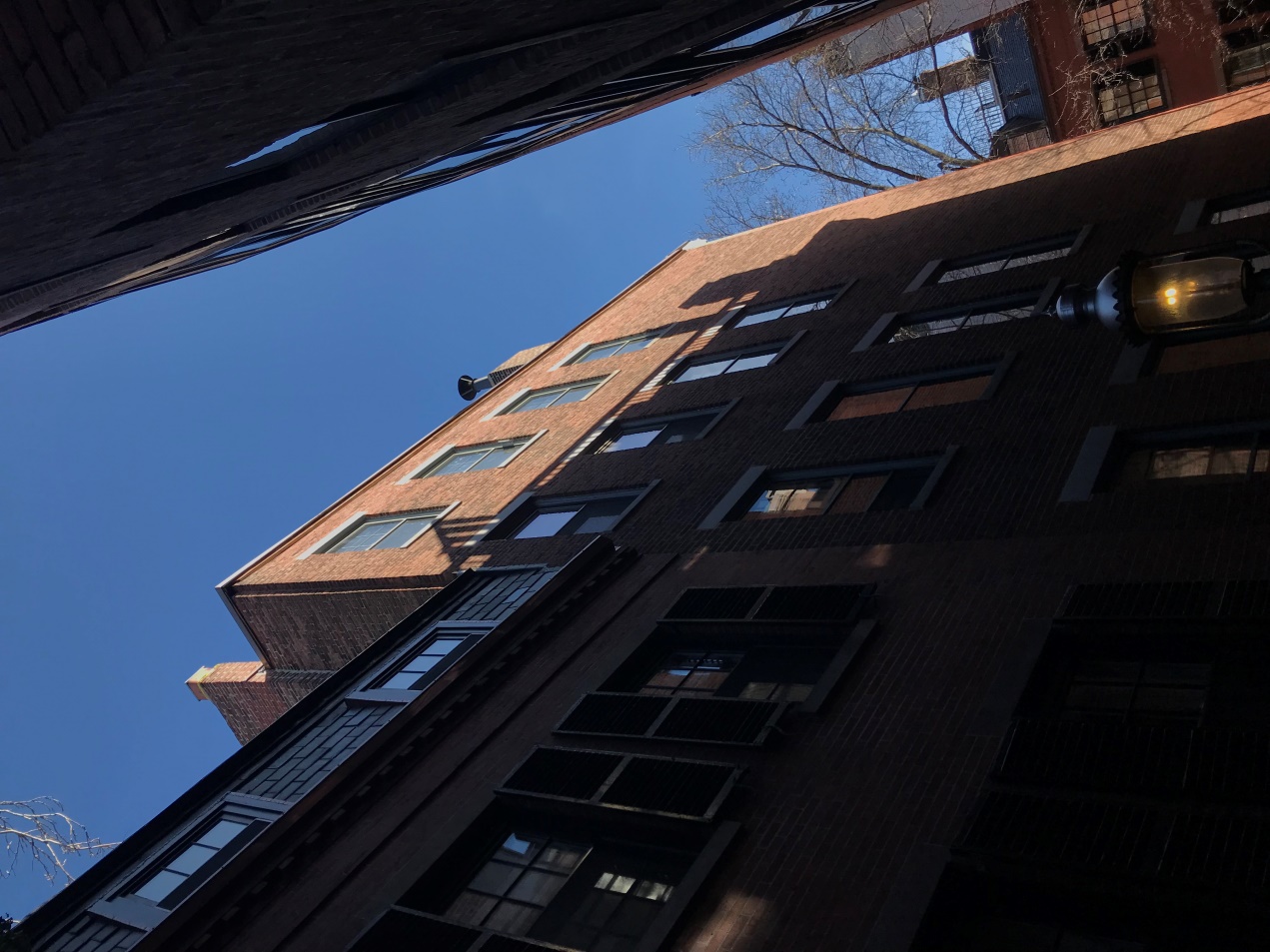 7
8
FULL SET OF ORIGINAL PLANS
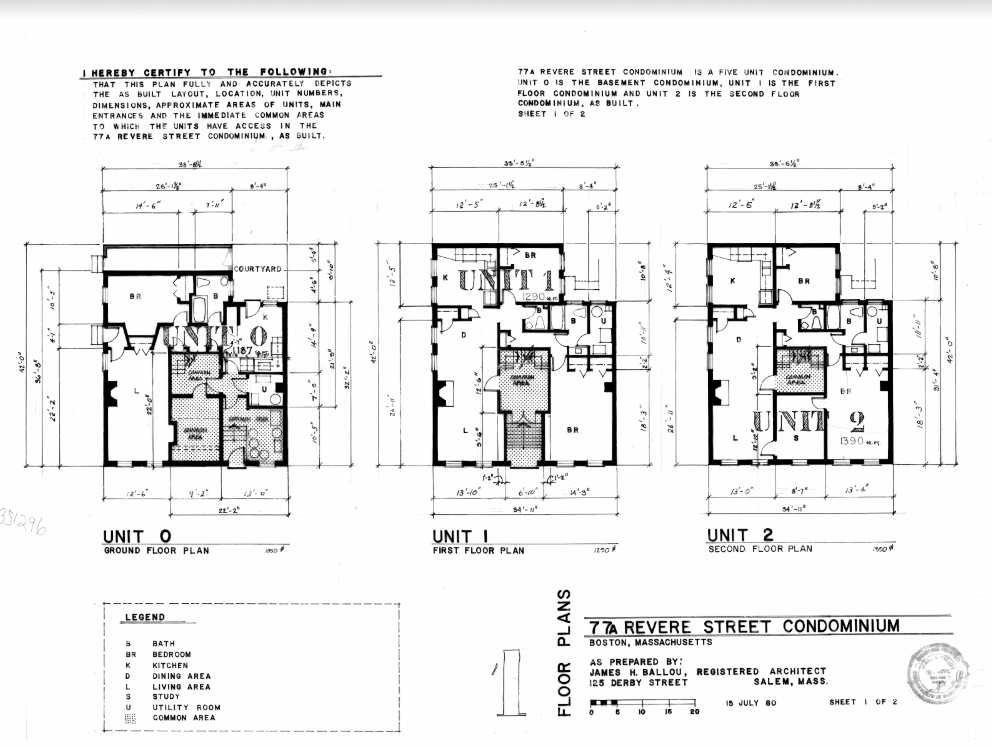 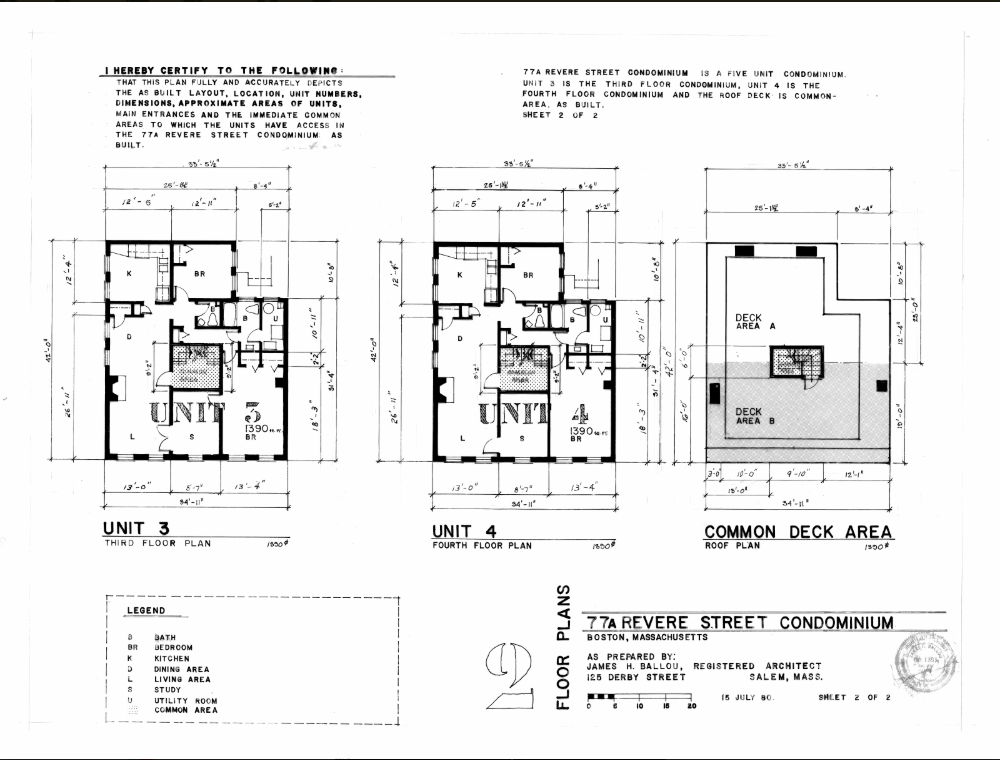